Fifth Sunday of Easter
Year B
Acts 8:26-40
Psalm 22:25-31
1 John 4:7-21
John 15:1-8
Now there was an Ethiopian eunuch returning home; seated in his chariot, he was reading the prophet Isaiah.
Acts 8:27b, 28b
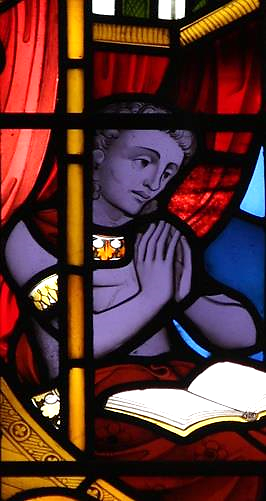 The Ethiopian Eunuch

Exeter College Chapel
Oxford, England
Philip ran up to it and heard him reading the prophet Isaiah. He asked, "Do you understand what you are reading?"
Acts 8:30
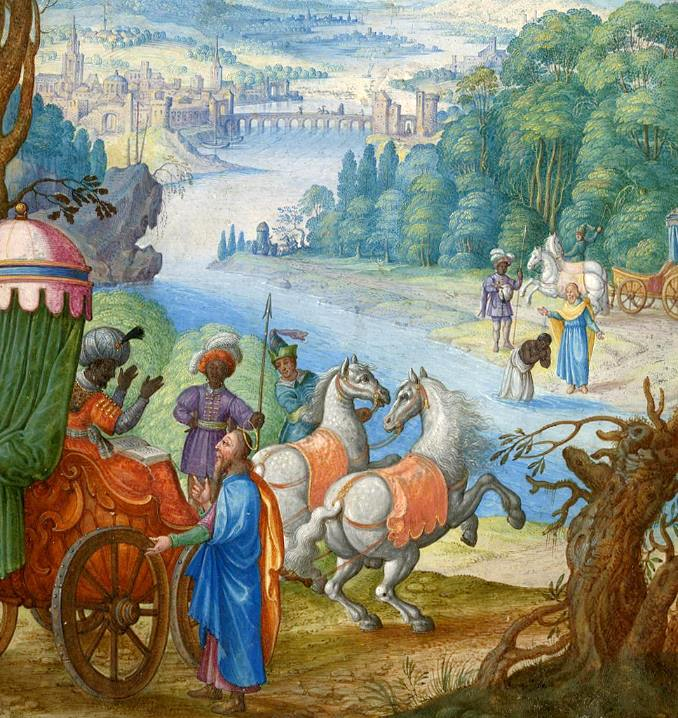 Ethiopian Eunuch and Philip

British Museum
Then Philip began to speak, and starting with this scripture, he proclaimed to him the good news about Jesus.
Acts 8:35
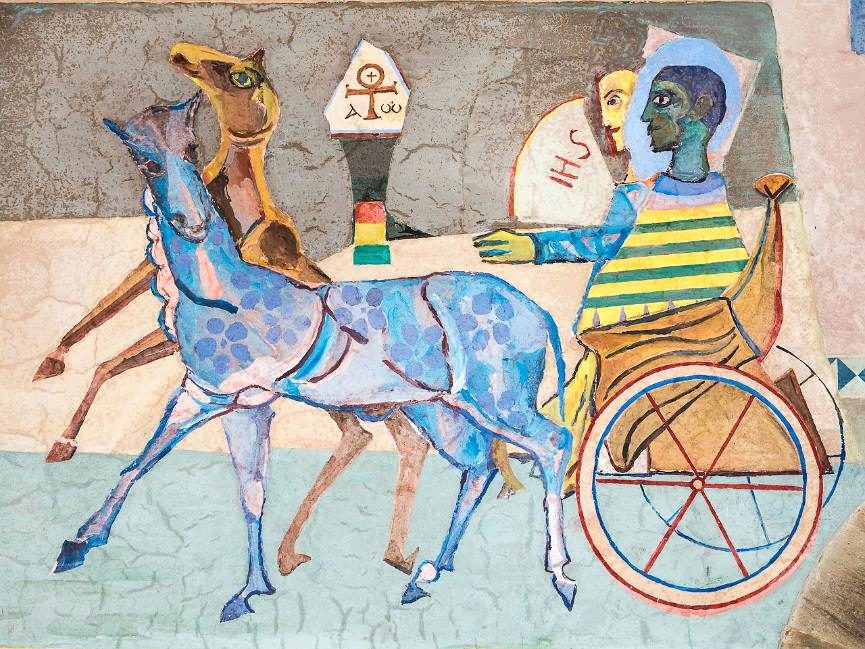 The Ethiopian and Philip, Angel's Chapel, Seckau Abbey, Styria, Austria
As they were going along the road,  the eunuch said, "Look, here is water! What is to prevent me from being baptized?"
Acts 8:36ac
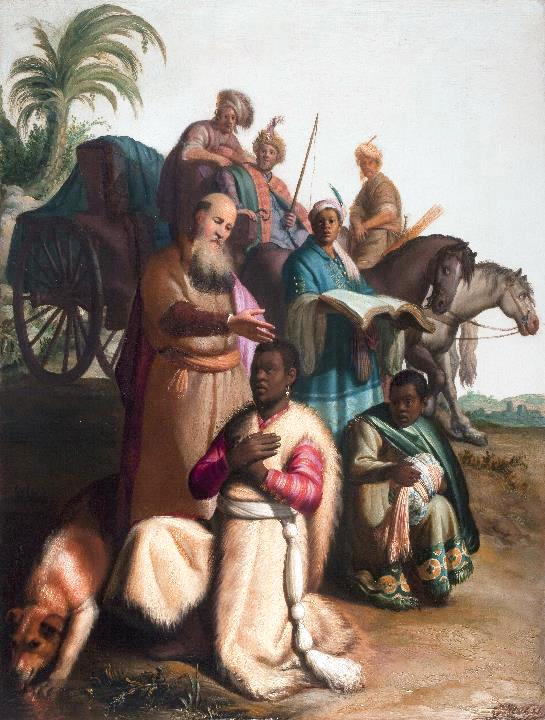 Baptism of the Ethiopian

Rembrandt Catharijneconvent
Utrecht, Netherlands
He commanded the chariot to stop … Philip and the eunuch, went down into the water, and Philip baptized him.
Acts 8:38
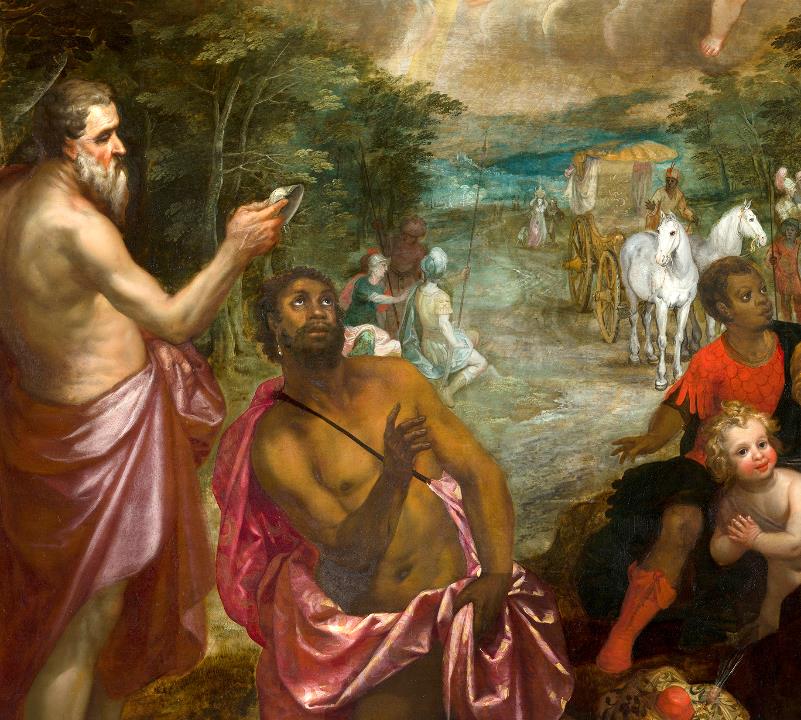 Philip Baptizes the Ethiopian

Mauritshuis
The Hague,
 Netherlands
The poor shall eat and be satisfied … May your hearts live forever!
Psalm 22:26
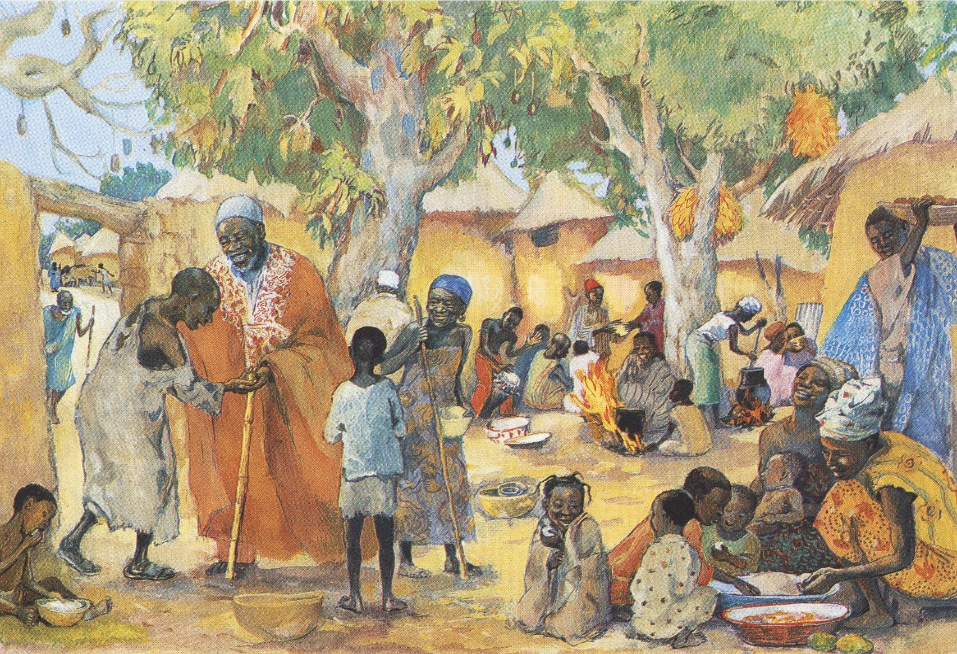 The Poor Invited to the Feast  --  JESUS MAFA
Beloved, … everyone who loves is born of God and knows God … for God is love.
1 John 4:7ac, 8b
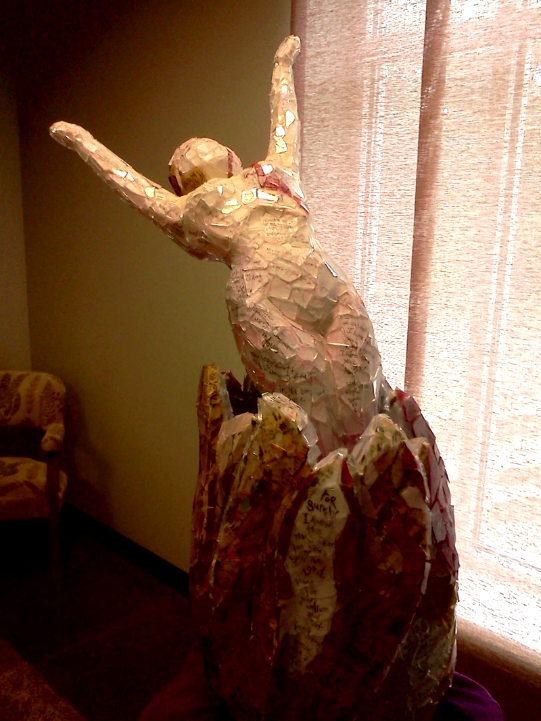 Beloved

Linda Crossan
Second Presbyterian Church
Nashville, TN
"I am the true vine, and my Father is the vinegrower."
John 15:1
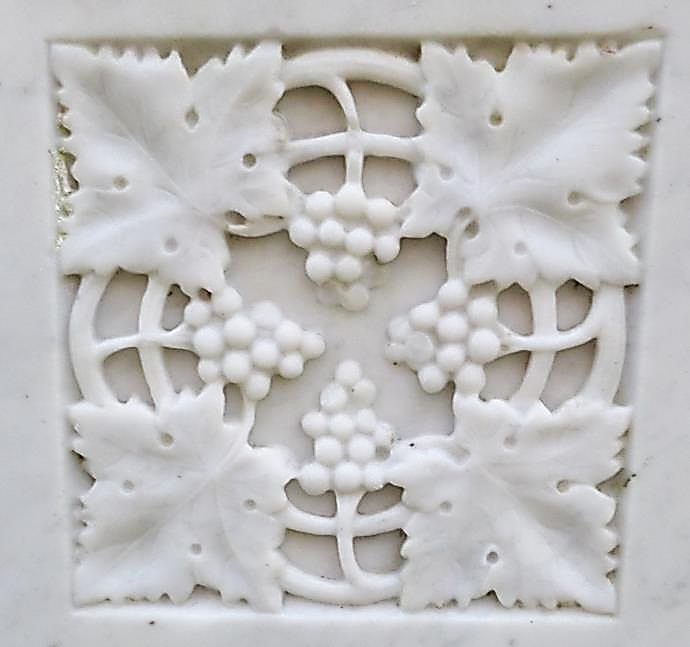 "I am the True Vine" Gravestone --  St Quivox, Scotland
"You have already been cleansed by the word that I have spoken to you."
John 15:3
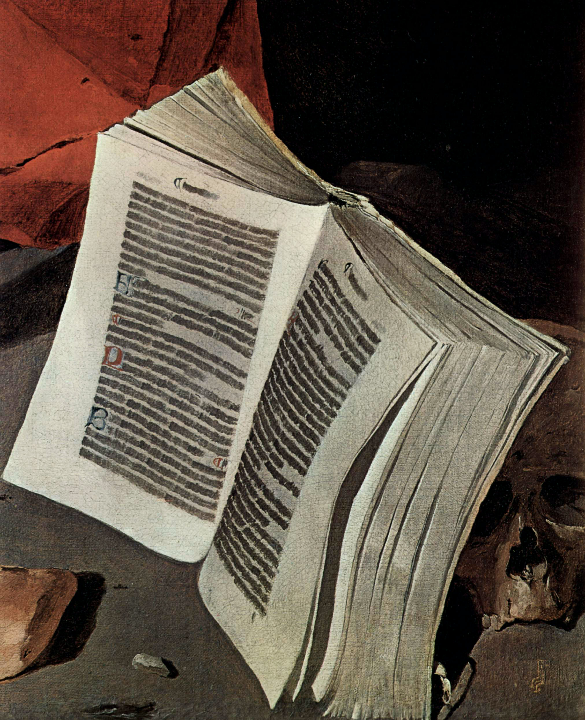 Atonement of Jerome, detail

Musee des Beaux-Arts
Genoble, France
"Abide in me as I abide in you."
John 15:4a
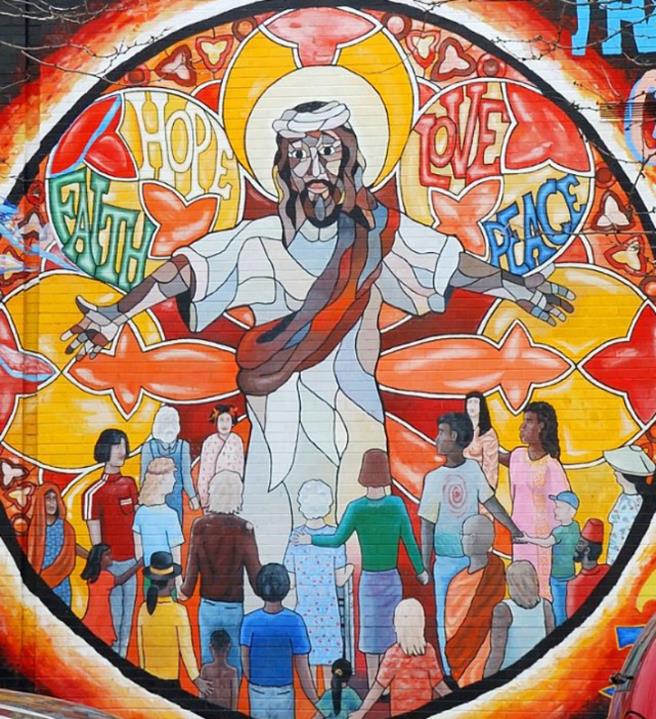 Jesus Mural of Faith, Hope, Love, and Peace
Credits
New Revised Standard Version Bible, copyright 1989, Division of Christian Education of the National Council of the Churches of Christ in the United States of America. Used by permission. All rights reserved.

https://www.flickr.com/photos/paullew/5712497198/ - Fr. Lawrence Lew
https://commons.wikimedia.org/wiki/File:Drawing_(BM_2009,7055.1).jpg
https://commons.wikimedia.org/wiki/File:Abtei_Seckau_Engelskapelle_Bekehrung_des_%C3%84thiopiers.jpg
https://commons.wikimedia.org/wiki/File:Rembrandt,_The_Baptism_of_the_Eunuch,_1626,_Museum_Catharijneconvent,_Utrecht.jpg
https://commons.wikimedia.org/wiki/File:The_Baptism_of_Queen_Candace%27s_Eunuch_attributed_to_Hendrick_van_Balen_and_Jan_Brueghel_(II)_Mauritshuis_282.jpg
http://diglib.library.vanderbilt.edu/act-imagelink.pl?RC=48397
http://diglib.library.vanderbilt.edu/act-imagelink.pl?RC=55303
https://commons.wikimedia.org/wiki/File:Gravestone_symbol_of_a_vine_with_grapes,_St_Quivox,_South_Ayrshire,_Scotland.jpg
http://diglib.library.vanderbilt.edu/act-imagelink.pl?RC=46758
https://www.flickr.com/photos/36847973@N00/3342340183

Additional descriptions can be found at the Art in the Christian Tradition image library, a service of the Vanderbilt Divinity Library, http://diglib.library.vanderbilt.edu/.  All images available via Creative Commons 3.0 License.